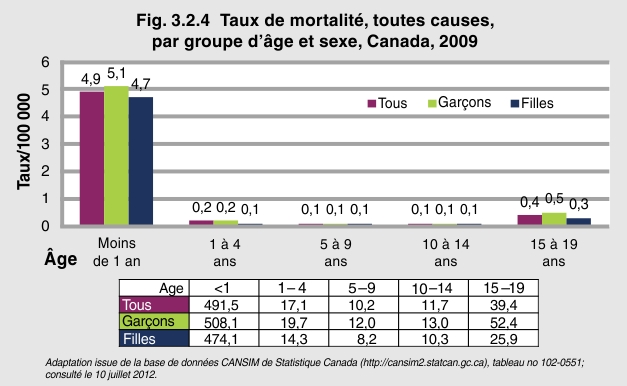 [Speaker Notes: Bien que les enfants et les jeunes du Canada soient relativement en bonne santé par rapport à ceux d’autres pays, certains facteurs mettent toutefois en jeu leur santé et leur bien-être. Ces facteurs varient selon le groupe d’âge et le sexe. En 2009 (comme dans les années passées), le groupe des nourrissons présentait le plus haut taux de mortalité parmi tous les enfants et les jeunes. Et chez les nourrissons, le taux de décès était plus élevé chez les garçons (508,1/100 000) que chez les filles (491,5/100 000). En ce qui concerne les groupes de 1 à 14 ans, les taux de mortalité étaient tous plutôt faibles et ne variaient pas de façon significative d’un groupe à l’autre, tandis que chez les 15 à 19 ans, le taux était légèrement plus élevé, ce qui est en partie attribuable à l’augmentation des risques de blessures chez les jeunes.]